Waveform  & Harmonic Analysis
CIRCUIT
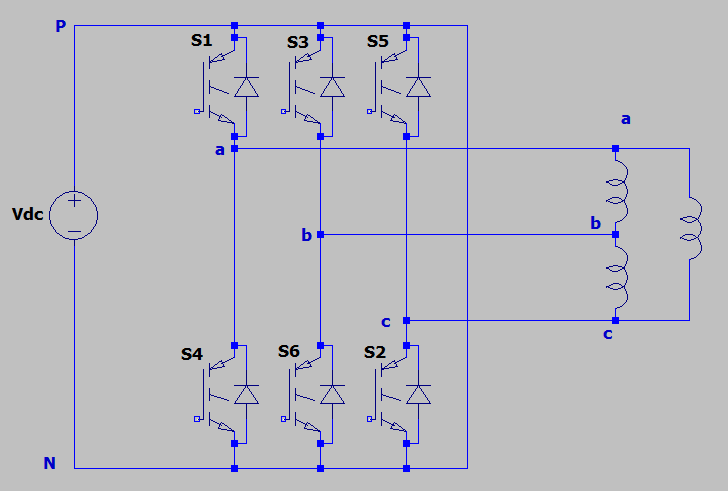 States
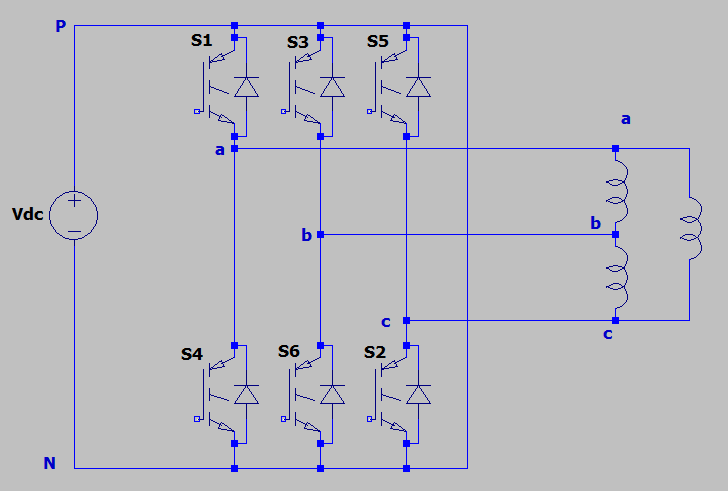 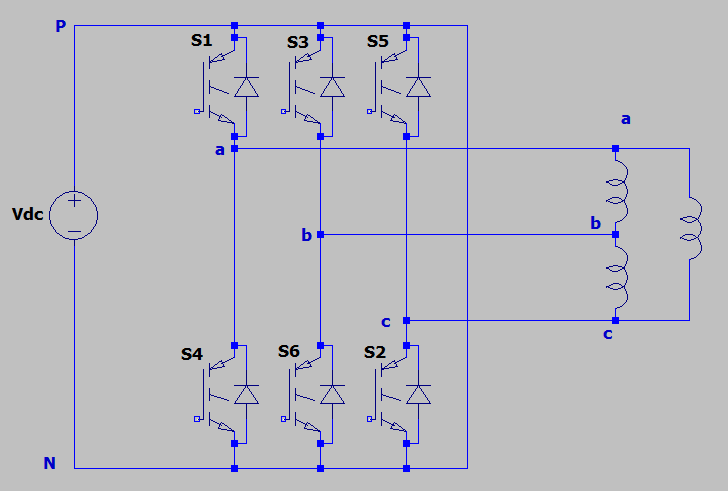 56 (S5 and S6 conduct)
Vbc = -Vdc
Vab = Vca = Vdc/2
61(S6 and S1 conduct)
Vab = Vdc
Vca = Vbc = - Vdc/2
States
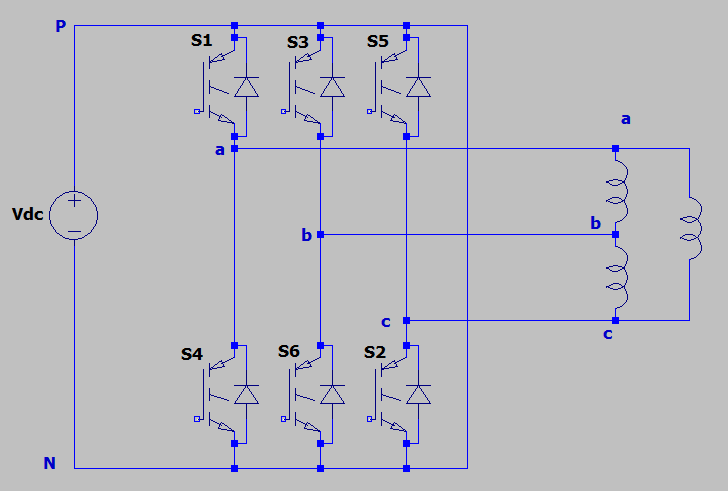 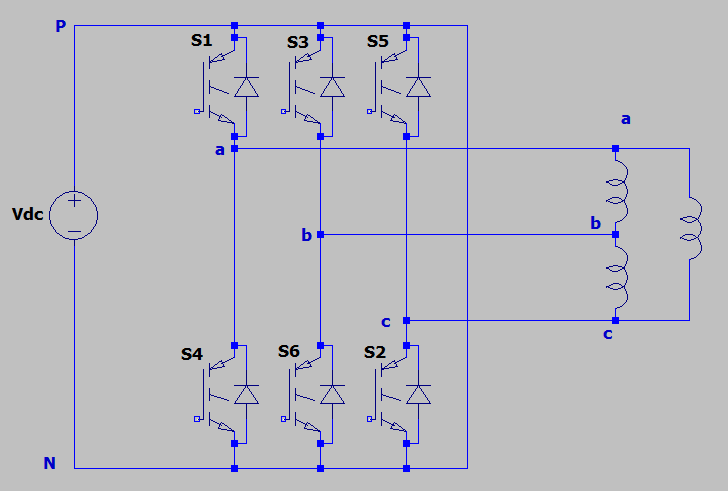 12(S1 and S2 conduct)
Vca = -Vdc
Vbc = Vab = Vdc/2
23(S2 and S3 conduct)
Vbc = Vdc
Vab = Vca = - Vdc/2
States
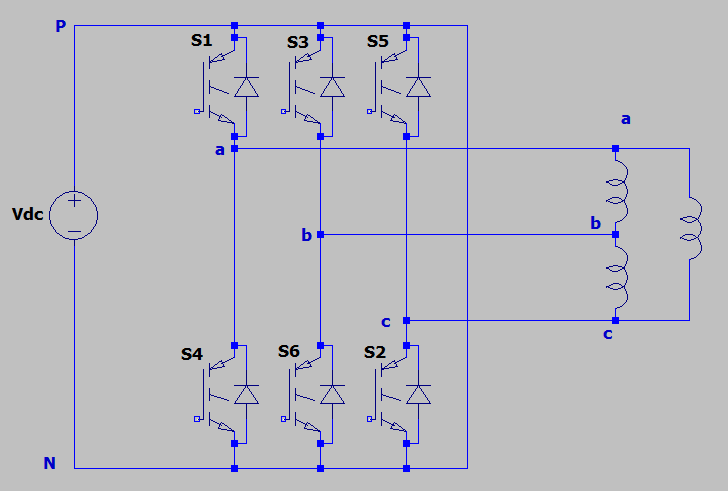 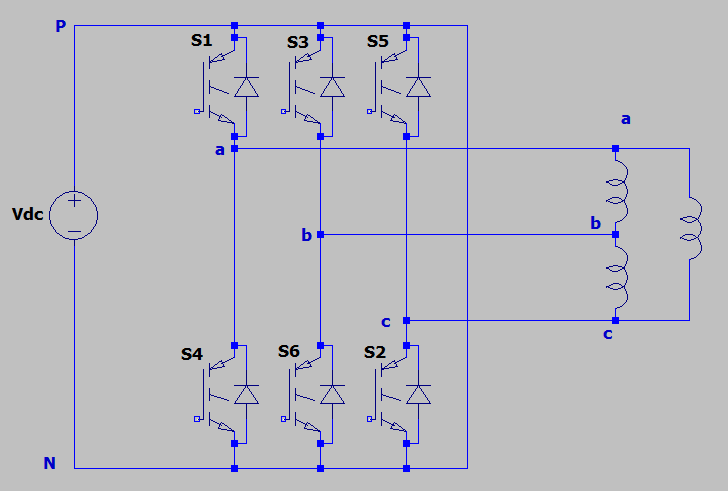 34(S3 and S4 conduct)
Vab = -Vdc
Vca = Vbc = Vdc/2
45(S4 and S5 conduct)
Vca = Vdc
Vbc = Vab = - Vdc/2
s1
s2
Vab
Delta-connection:
Vphase=Vline
Van = Vab
Vbn=Vbc
Vcn=Vca
s3
Vdc
Vdc/2
0
Vdc/2
-Vdc
-Vdc/2
-Vdc/2
s4
Vbc
s5
Vdc
0
Vdc/2
Vdc/2
-Vdc/2
-Vdc/2
-Vdc
s6
Vca
56
12
23
34
45
61
Vdc
VaN
0
Vdc/2
Vdc/2
-Vdc
-Vdc/2
-Vdc/2
0
Vdc
VbN
56
12
23
34
45
61
0
Vdc
VcN
Vdc
Vdc
0
s1
s2
Vab
Delta-connection:
Vphase=Vline
Van = Vab
Vbn=Vbc
Vcn=Vca
s3
Vdc
Vdc/2
Vdc/2
0
-Vdc/2
-Vdc
-Vdc/2
s4
Vbc
s5
Vdc
0
Vdc/2
Vdc/2
-Vdc
-Vdc/2
-Vdc/2
s6
Vca
61
23
34
45
56
12
Vdc
VaN
0
Vdc/2
Vdc/2
-Vdc
-Vdc/2
-Vdc/2
0
Vdc
VbN
34
45
56
61
23
12
0
Vdc
VcN
Vdc
0
HArmonic analysis
Because of the odd symmetry 
=> an=0
HArmonic analysis
HArmonic analysis
Because of the 90◦ symmetry the even components will be equal to zero. 

In addition, there is no neutral connection, so the ac line currents contain no dc or triplen harmonics
HArmonic analysis
HArmonic analysis
Thank you!